EPC RFID Tag Security Weaknesses and Defenses:Passport Cards, Enhanced Drivers Licenses, and Beyond
Made Harta Dwijaksara
Park, Yi Jae
Contents
Introduction
Experimental Evaluation of Passport Card and EDLs
Defensive Directions: Backward Compatible Cloning Defense
Co-opting KILL
Co-opting ACCESS
Advantage and Limitation
Experiments with and Extensions to KILL-Based Authentication
Conclusion
2
Introduction
Explore the systemic risks and challenges created by the increasingly common use of EPC for security applications
Implications of vulnerabilities to overall system security
Suggestions for improvement
Anti-cloning techniques for off-the-shelf EPC tags
3
IntroductionEPC (Electronic Product Code) Tag
Industry-standard RFID devices
Supplant optical barcodes
Identify each item manufactured
Low cost and Relatively Long read range
Class-1 Gen-2 tag

EPC: Creation of Auto-ID Labs, currently managed by EPCglobal
4
IntroductionPassport Card & EDL
EPC tags are now seeing a landmark deployment in the U.S. in identity documents used at national border crossings
Passport Card, EDL
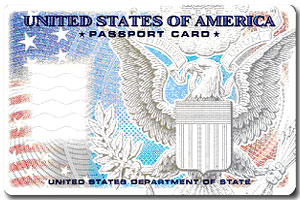 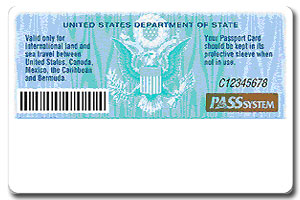 5
IntroductionPassport Card & EDL
Passport Card
Alternative to an ordinary U.S. passport booklet for land and sea travel within North America
Cannot be used for international air travel
Incorporate an EPC tag
EDL (Enhanced Driver’s Licenses)
Regular driver’s license + Passport card
Authors use Washington State EDLs (WA EDLs)
6
IntroductionVulnerability Analysis
Cloning
The publicly readable data can be straight-forwardly cloned after a single read
Tag Identifier (TID): tag-specific serial number
Readability
Other attacks
EDLs are vulnerable to denial-of-service and covert-channel attacks
7
Experimental Evaluation of Passport Card and EDLs
Weakness in the TID-based anti-cloning mechanism
Other memory banks
Kill-PIN selection
Read-range experiments
8
Experimental Evaluation of Passport Card and EDLsWeakness in the TID-based anti-cloning mechanism
The U.S. Department of Homeland Security  think that TID can be used to remove the risk of cloning
However, Gen-2 standard only requires TID identify the manufacturer and information about the tag’s capabilities
Authors have cloned a Passport Card and a WA EDL
Also, tag-specific TID does not prevent the emulation of an EPC tag (logical copying)
9
Experimental Evaluation of Passport Card and EDLs
Other memory banks
The entire EPC memory bank which contains the card’s unique EPC value is readable
Kill-PIN selection
Kill-PIN is unprogrammed and not locked on WA EDLs
Can directly write 32-bit Kill-pin
Can kill a cloned EDL
10
Experimental Evaluation of Passport Card and EDLsRead-range experiments
Read ranges: a major determinant of the vulnerability of an EDL or Passport Card to clandestine cloning attacks and attacks against privacy
Single scan of a tag is sufficient to create a clone
Radio-opaque shielding sleeve
uncertain that EDL and Passport
	Card bearers will consistently use
	their protective sleeves
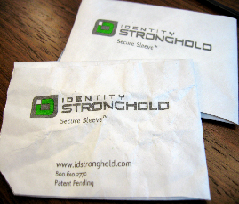 11
Experimental Evaluation of Passport Card and EDLsRead-range experiments
12
Defensive Directions: Backward Compatible Cloning Defense
Class-1 Gen-2 has no explicit anti-cloning feature
Co-opting of two Gen-2 access control commands for    authentication tag are proposed
Co-opting KILL for tag authentication
Co-opting ACCESS for tag authentication
13
Co-opting KILL (1/3)
The KILL command is an EPC feature designed to 
	protect consumer privacy by allowing tag to be 
	disable at the point of sale in retail environments
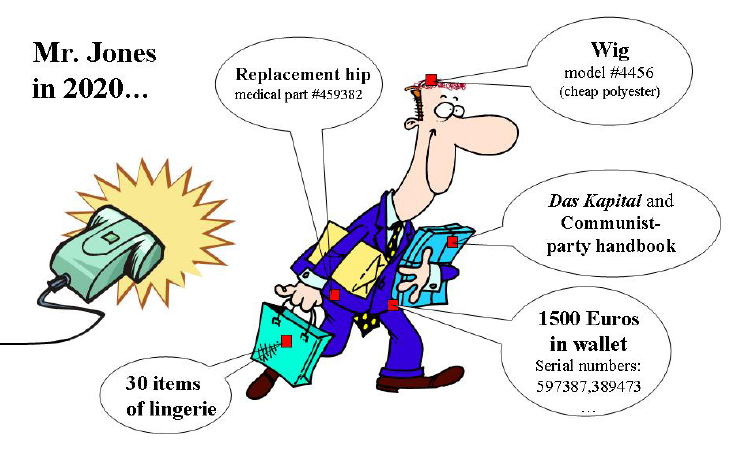 When the kill command received along with a tag-specific 32-bit KILL PIN Pkill, tag becomes permanently inoperative. 
This operation is a power intensive operation
14
Image source: Ari Juels, “RFID Security and Privacy: A Research Survey”.  Journal of Selected Areas in Communication (J-SAC), 24(2):381-395, February 2006.
Co-opting KILL (2/3)
A reader with knowledge of Pkill can authenticate a tag by 
	constructing an invalid PIN P’kill and transmitting the pair 
	(Pkill ,P’kill) in random order
A valid tag will acknowledge the correct PIN and reject the 
	incorrect PIN, an invalid one can respond correctly with the 
	probability at most ½ (KBA – Kill Based Authentication)
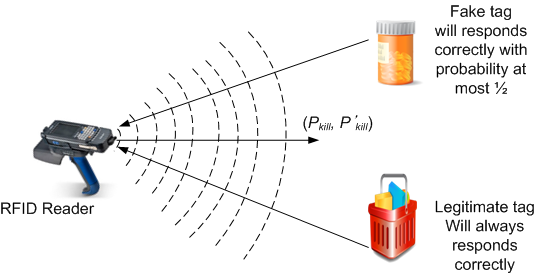 15
[Speaker Notes: While a detection probability of ½ is not high enough for an individual tag, it is high enough for detection of cloning on a systemic basis]
Co-opting KILL (3/3)
The challenge of KBA is the reliable transmission of 
	command in the low-power regime of a target
Too much power and the tag will be killed (permanently 
	inoperative)
Too little power, and the tag will not respond
16
Co-opting ACCESS (1/2)
EPC tags can carry secret data D with read-access 
	control
Such data are readable only through use of the ACCESS 
	command, with an accompanying tag-specific 32-bit PIN 
	Paccess
The Passport Card which analyzed here has both Pkill and Paccess set and locked
But Washington State EDL could have its Pkill set and 
	locked over the air (its Paccess is already set and locked)
17
Co-opting ACCESS (2/2)
An entity with knowledge of Paccess for tag as well as D can 
	authenticate the tag by checking D 
An entity without knowledge of Paccess cannot extract D 
	without physically attacking the tag
Known as ACCESS-based authentication (ABA)
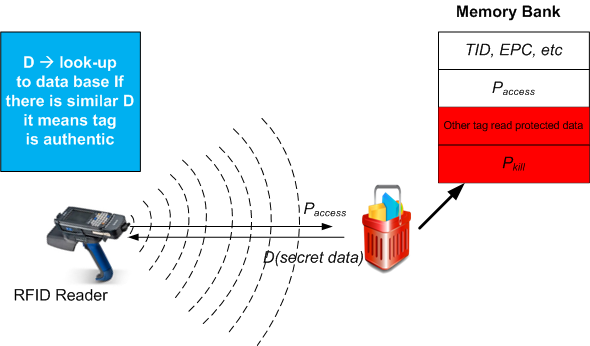 Challenge and 
Response 
Mechanism  using
ABA
18
Advantage and Limitation
KBA is of interest for two reason
ACCESS is optional command in EPC standard
It is possible to deploy ABA and KBA independently
KBA if not carefully implemented may actually kill the 
	card as side-effect
Neither technique is resistant to eavesdropping, cause 
	they are ad hoc tools meant to allow authentication in 
	the absence of cryptography or other supporting features
The most compelling feature of KBA and ABA is their 
	backward compatibility
19
Experiments with and Extensions to KILL-Based Authentication
Simple KILL-based authentication
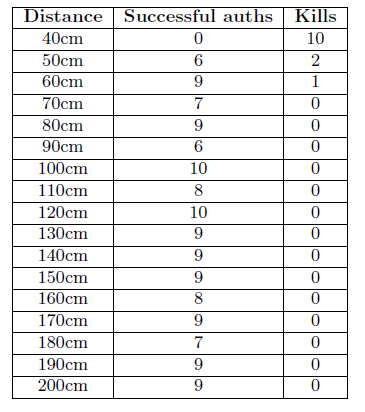 Reader ramps up the power until it 
receives response from a tag

15dBm to 30dBm in 0.25bB increments

When reader successfully receives a replay from the target tag, the power level is fixed

The reader then send N KILL commands, 
With N-1 bogus PINs, and 1 real PIN
20
Experiments with and Extensions to KILL-Based Authentication
Scaled KILL-based authentication
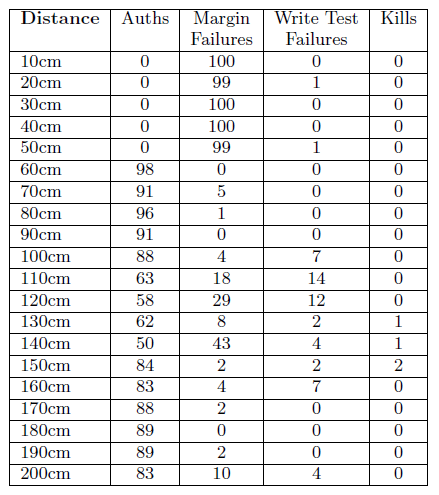 Determine the minimum reader power level PW RR to read target
Determine the minimum reader
power level PW RW to write target
Verify PW RW - PW RR  ≥ µ (minimum power-margin parameter) 
Scale the reader’s power level 
	PW RW + δ(PW RW - PW RR), δ Є [0,1]
Ensure the power level selected doesn’t allow a tag to write itself
21
Conclusion
Class-1 Gen-2 tag can be cloned, need multiple security 
	layer for supporting anti-counterfeiting not just using TID (authentication)
In case of Passport Cards and Enhanced Driver license 
	implication in the operational setting of border control 
	are themselves some what more complicated
Employing RFID technology in security sensitive 
	environment needs government regulation to ensure the security
22